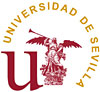 Presentación del estado 
del proyecto de UniDigital
CONSEG
Breve reseña del proyecto
Fechas claves
Organización
Comisión y subcomisiones
Canales de comunicación
Gestión de la documentación
Resumen lote 1
Resumen lote 2
Demo de la plataforma y material de muestra
Objetivos: 
Facilitar a los responsables del Plan de Formación realizar la concienciación del personal no TI de las universidades.
Que el personal no TI adquiera competencias en seguridad de la información y en el uso de las tecnologías.
Cambiar el comportamiento del usuario ante anomalías que puedan suponer un riesgo para la seguridad de las TI.
Beneficios para la universidad
Reducir riesgos de naturaleza humana (errores y fallos no intencionados) asociados a la digitalización.
Reducir los recursos dedicados a resolver incidentes de seguridad.
Características
Basada en riesgos y orientada a adquisición de competencias.
Tres módulos: campañas automáticas, portal de formación y cuadros de mando..
Basada en software libre, multitenant para administraciones delegadas
Licitación: LOTE1 (plataforma) y LOTE2 (materiales formativos originales)
Fechas claves LOTE 1
Fecha de adjudicación a CSA: 3/04/2023
Firma del contrato: 20/04/2023
Fecha inicial entrega servicio: 30/11/2023
Reunión de inicio: 25/5/2023 
Solicitud de ampliación: 10/11/2023
Nueva fecha de entrega: 30/05/2024
Fechas claves LOTE 2:
Fecha de adjudicación a TechHerox: 3/04/2023
Firma del contrato: 20/04/2023
Fecha entrega servicio: 30/11/2023 
Reunión de inicio: 5/5/2023
Reunión de cierre: 15/11/2023
Entrega de materiales definitivos: fin 20/12/2023
Organización
Comisión y subcomisiones:
Comisión proyecto CONSEG: técnicos de todas las universidades (16) nombrados por sus responsables institucionales.
Subcomisión lote 1: participación de 6 universidades (UCA, UCO, UGR, UNIZAR, US, UCM) 
Subcomisión lote 2: participación de 6 universidades (UAH, UAM; UCA, UCO, UPM, US)
Organización
Canales de comunicación: 
Espacio en Teams para el proyecto CONSEG: participantes de las 16 Universidades firmantes del Convenio.
Espacio en Teams para la subcomisión del lote 1: participantes  de 6 universidades y empresa CSA.
Espacio en Teams para la subcomisión del lote 2: participantes de 6 universidades y empresa TechHeroX.
Correo electrónico
[Speaker Notes: Dos de la US]
Resumen lote 1
Reuniones de trabajo quincenales (11) para establecer cronograma y revisar requisitos funcionales, presentación de sprints, revisión de diseño, funcionalidades disponibles con manual de uso, actualización de cronograma, decisiones sobre la configuración, diseño, etc. En paralelo están elaborando los materiales del lote 1 (INCIBE) y los van a traducir.
En los informes mensuales para la comisión están los detalles de las funcionalidades que se van desarrollando.
La plataforma está desplegada en las instalaciones de la empresa hasta que tengamos la infraestructura de RedIris y accedemos los participantes en la subcomisión con control por IP.
Se amplió el plazo de finalización hasta el 30/05/2024.
Resumen lote 2
Reuniones de trabajo quincenales (12) para establecer cronograma, requisitos contrato, estudio competencias ENS y otras, modelo tecnopedagógico, branding y libro de estilo, propuesta y selección de recursos creativos, líneas gráficas, logos, propuesta de guiones de cursos SCORM y videos cortos basados en las competencias, propuesta de voces y elaboración y revisión de materiales, incluidas las traducciones.
Se selecciona la propuesta “Homo alertus” frente a “Código espía”.
El lote 2 queda cerrado con la entrega de los materiales y fuentes, así como una manual de uso de estos últimos, y la entrega de un certificado de buena ejecución emitido por la US.
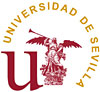 Muchas gracias